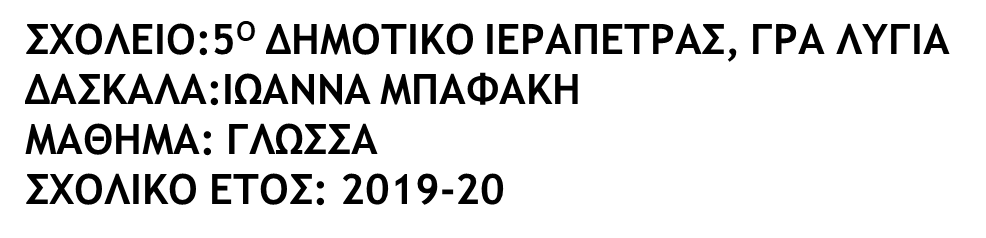 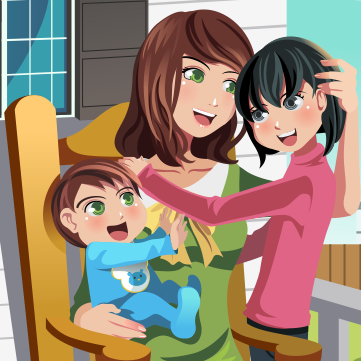 5η ΕΒΔΟΜΑΔΑ
4-8 Μαϊου 2020
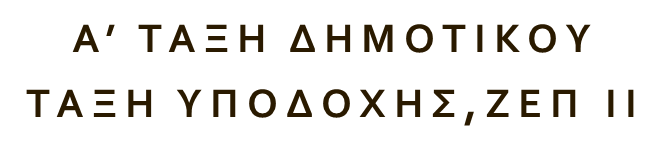 Καλωσορισατε στην τηλεδιασκεψη
Γειά σας παιδιά!!!
Ελπίζω να είστε καλά!!!
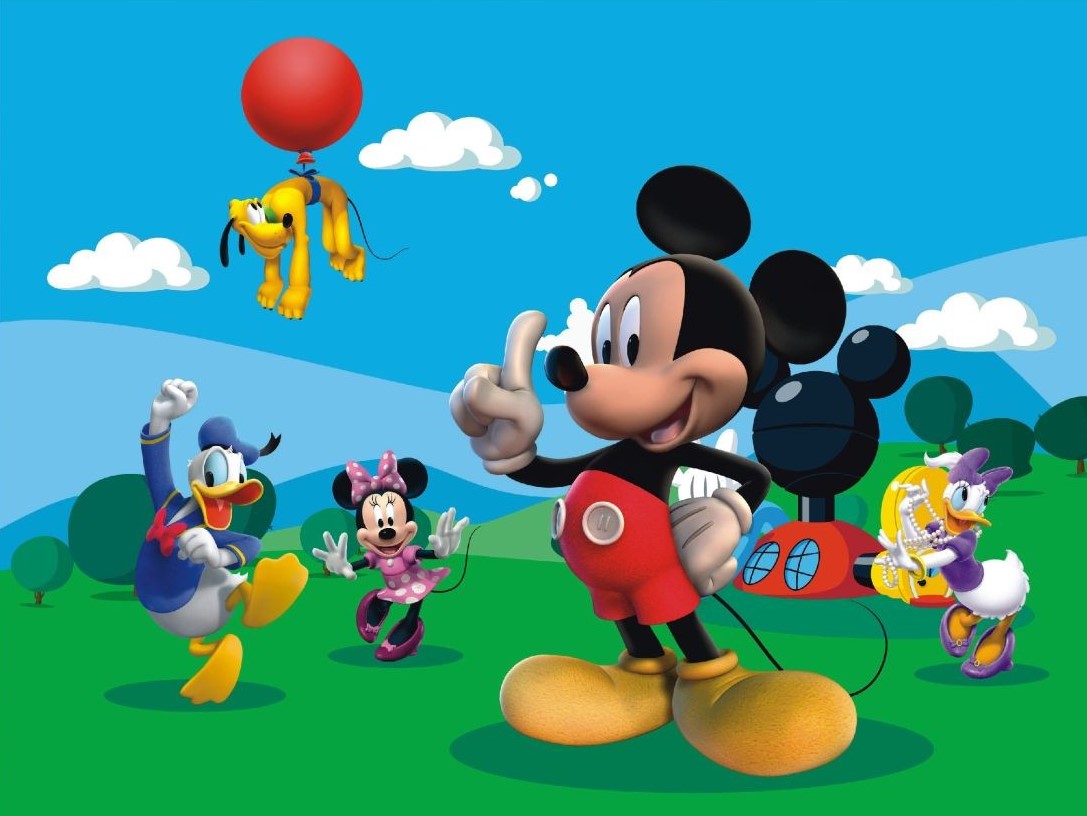 Μαθαινουμε το μ μ
Η Αλφαβήτα
Μαθαίνουμε το Μ μ
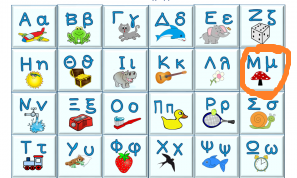 ΜΑΘΑΙΝΟΥΜΕ ΤΟ Μ μ
Μαθαινουμε το μ μ
ΣΥΛΛΑΒΕΣ
Μαθαινουμε τη συλλαβη μα
ΜΑΘΑΙΝΟΥΜΕ ΤΗ ΣΥΛΛΑΒΗ Μα
Ψάχνουμε  λέξεις που αρχίζουν από μα
Μαθαινουμε τη συλλαβη με
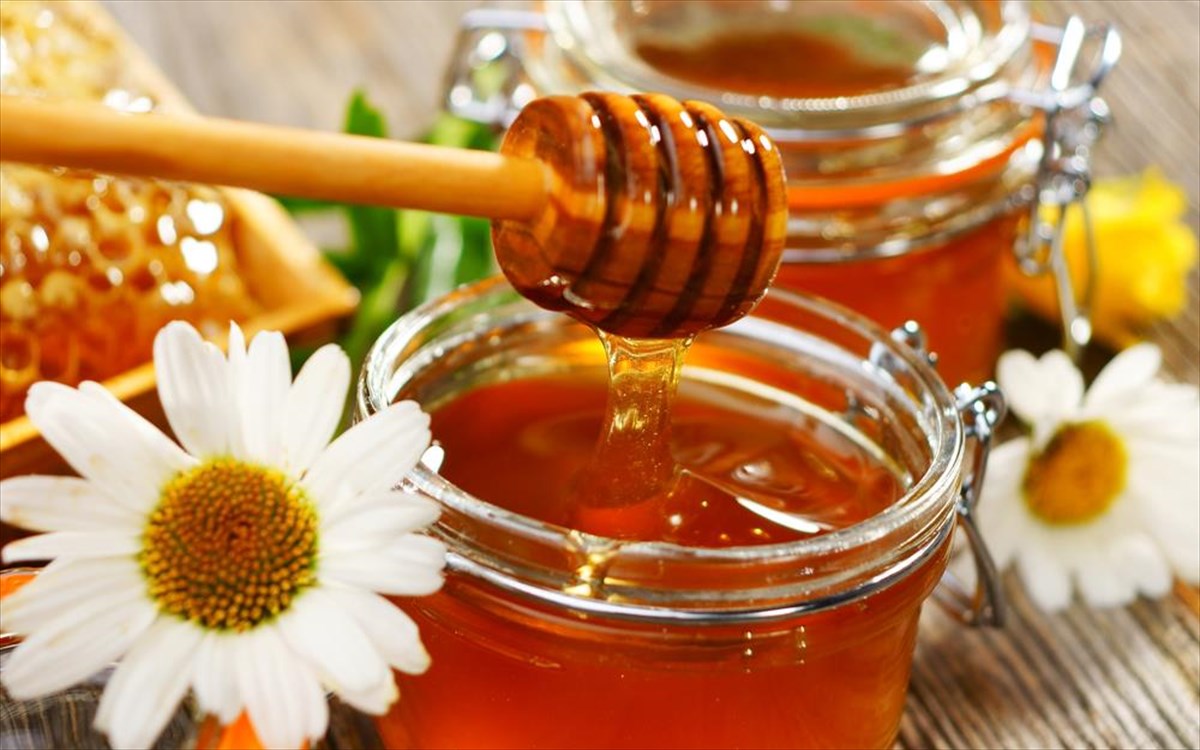 Ψάχνουμε  λέξεις που αρχίζουν από με
Μαθαινουμε τη συλλαβη μη
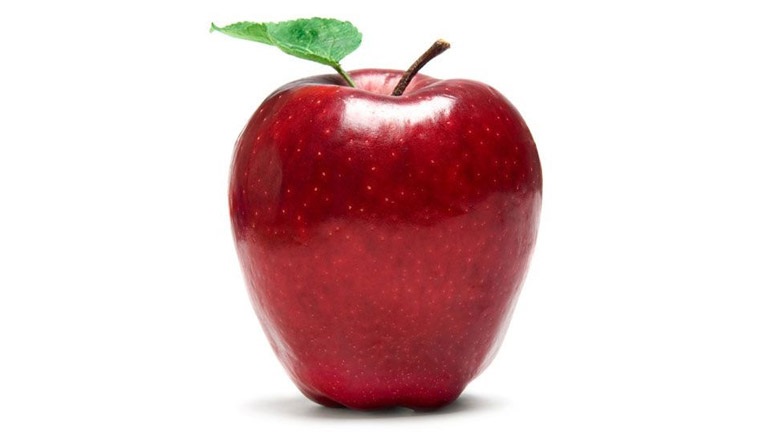 Ψάχνουμε  λέξεις που αρχίζουν από μη
Μαθαινουμε τη συλλαβη μο
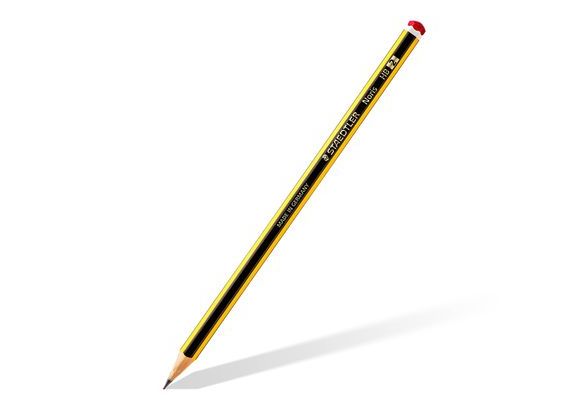 Ψάχνουμε  λέξεις που αρχίζουν από μο
Σας Ευχαριστώ πολύ!!!
Καλή σας ημέρα!!!
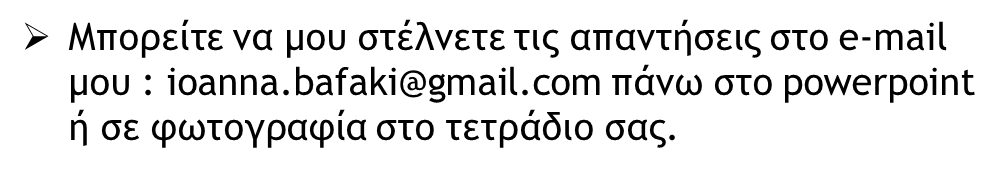 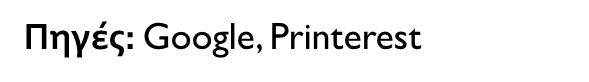